ТУРИСТИЧЕСКОЕ АГЕНТСТВО
ПРОДВИЖЕНИЕ ТУРИЗМА В ГОРОДЕ СМОЛЕНСК ЧЕРЕЗ INSTAGRAM
ОПРЕДЕЛЕНИЕ ПОНЯТИЯ
Туризм- это современное путешествие, познание    новой культуры
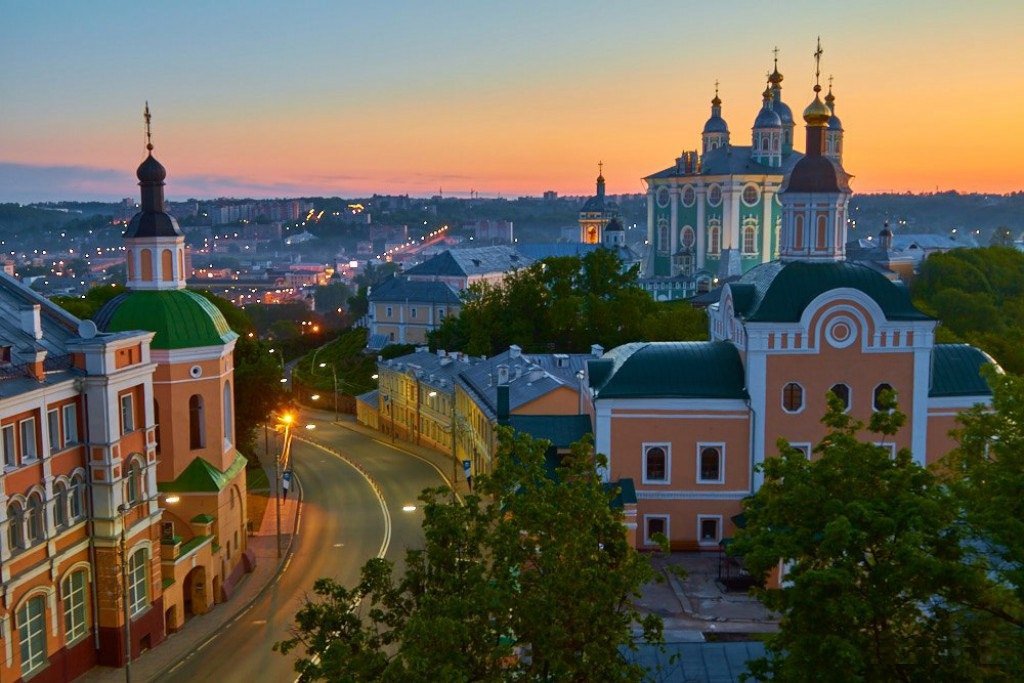 МЕСТО СМОЛЕНСКА В ТУРИСТКОМ ПОТОКЕ ПО РОССИИ
В 2017 ГОДУ – СМОЛЕНСК БЫЛ НА 54 МЕСТЕ
В 2019 ГОДУ- СМОЛЕНСК БЫЛ НА 31 МЕСТЕ
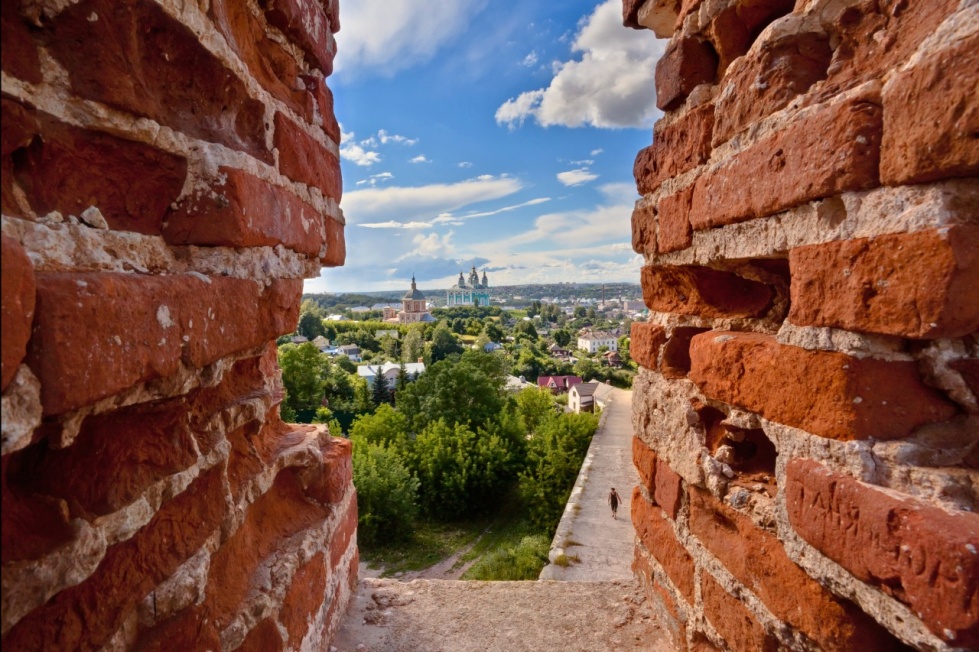 Топ 10 лучших достопримечательностей СМОЛЕНСКА
Собор Успения Пресвятой Богородицы (Успенский собор)
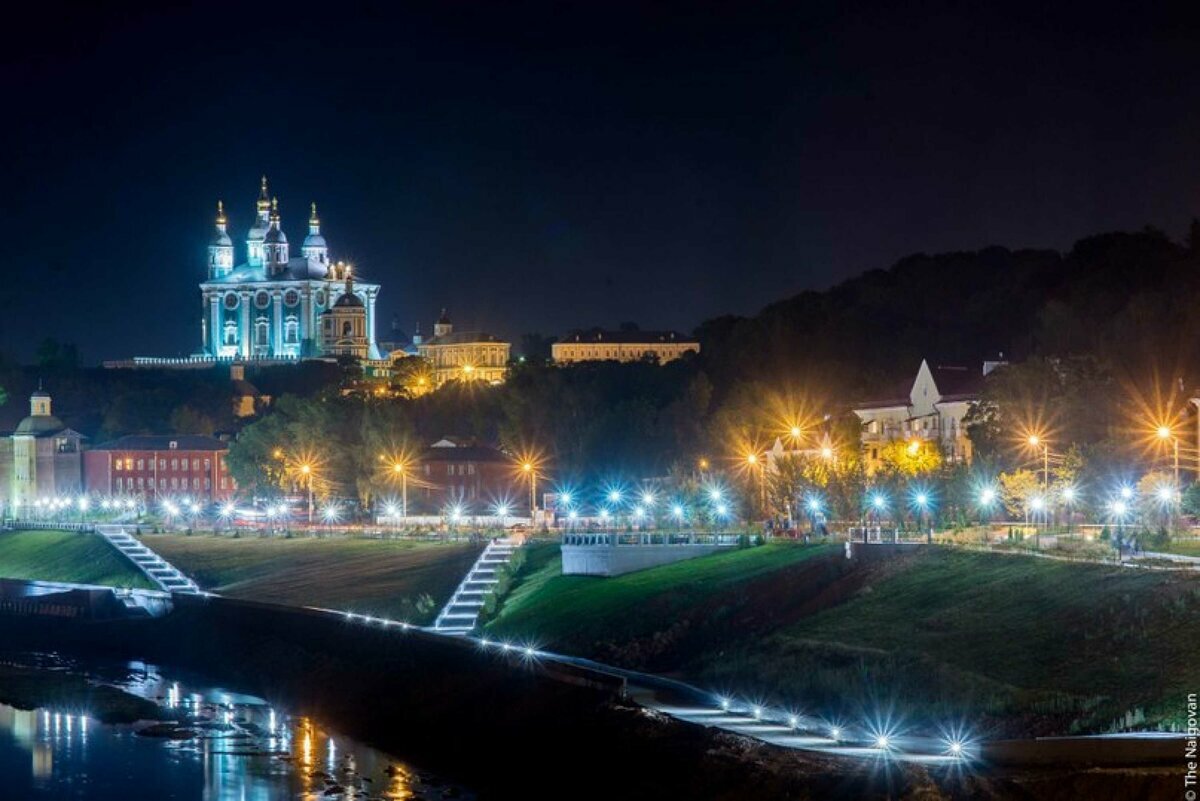 Топ 10 лучших достопримечательностей СМОЛЕНСКА
СКУЛЬПТУРА – ОЛЕНЬ
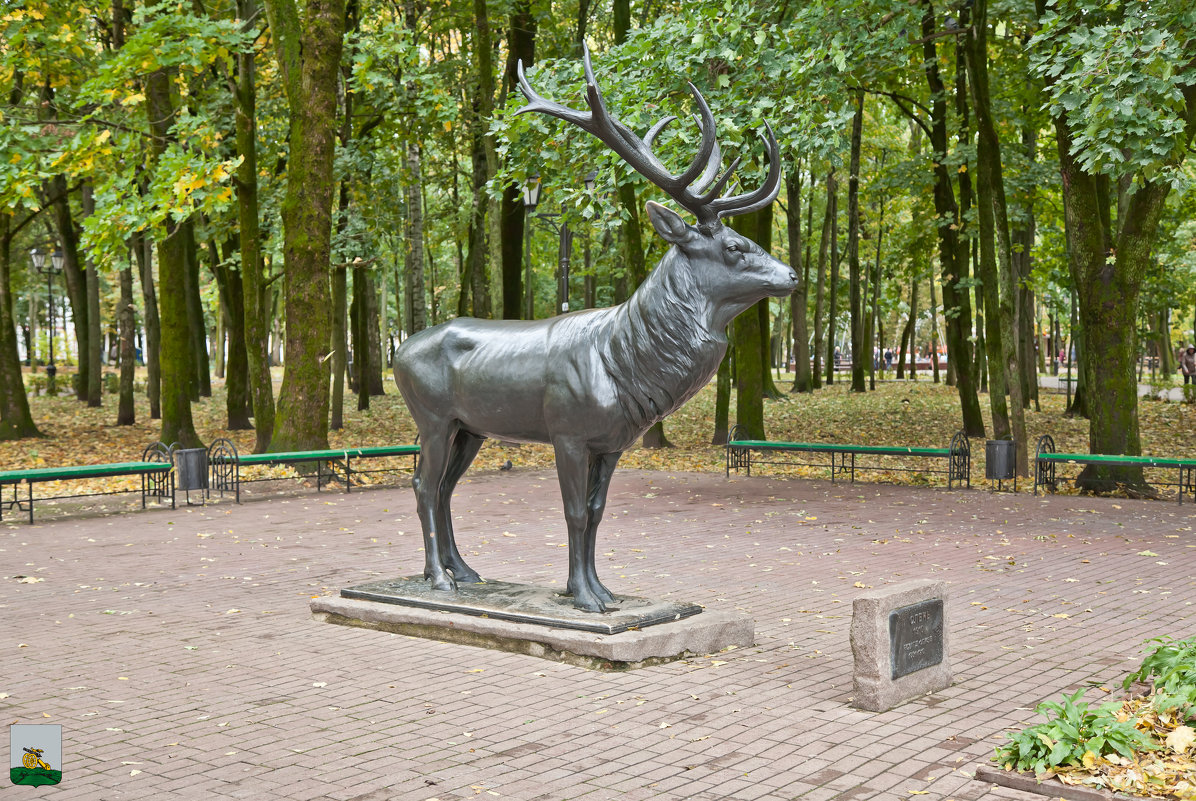 Топ 10 лучших достопримечательностей СМОЛЕНСКА
СМОЛЕНСКАЯ КРЕПОСТЬ
ГРОМОВАЯ БАШНЯ СМОЛЕНСКОЙ КРЕПОСТНОЙ СТЕНЫ
Топ 10 лучших достопримечательностей СМОЛЕНСКА
ПАМЯТНИК А.ТВАРДОВСКОМУ И В.ТЕРКИНУ
ПАМЯТНИК БЛАГОДАРНАЯ РОССИЯ ГЕРОЯМ 1812 ГОДА
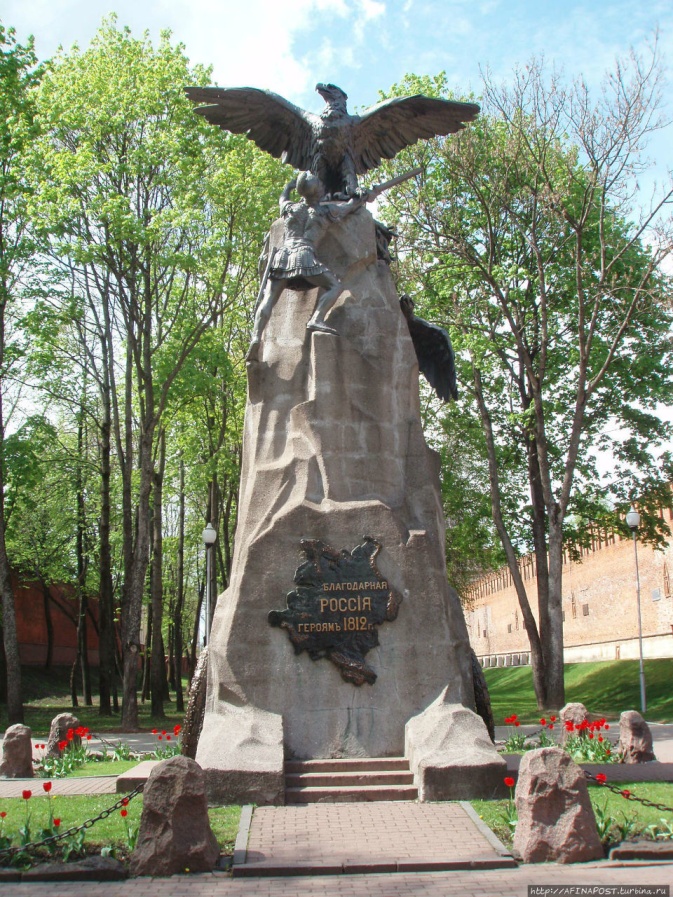 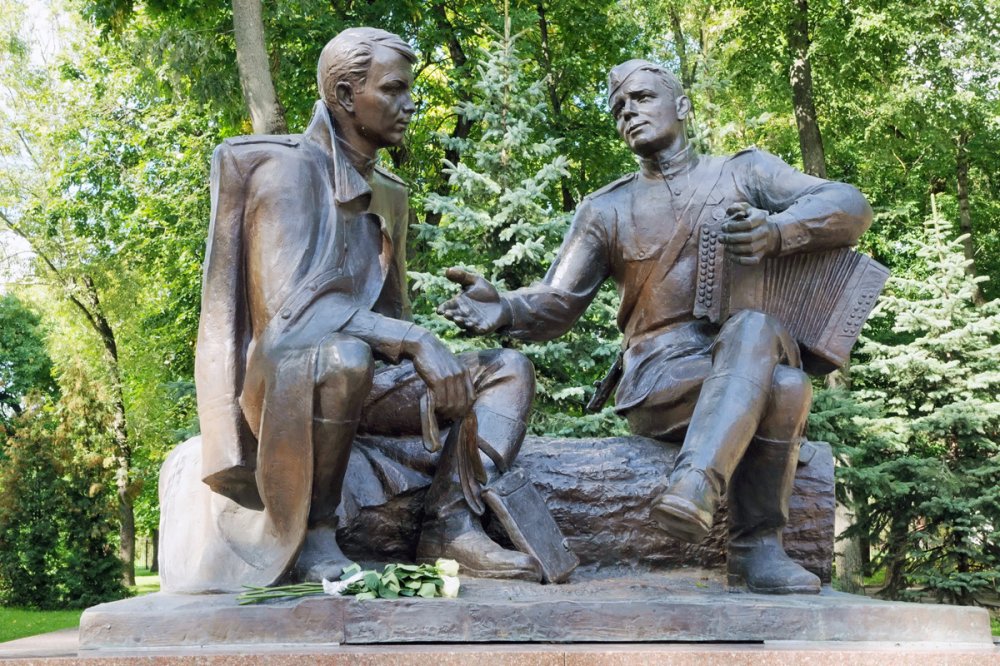 Топ 10 лучших достопримечательностей СМОЛЕНСКА
ЦЕРКОВЬ МИХАИЛА АРХАНГЕЛА (СВИРСКАЯ)
ВОКЗАЛ СМОЛЕНСК
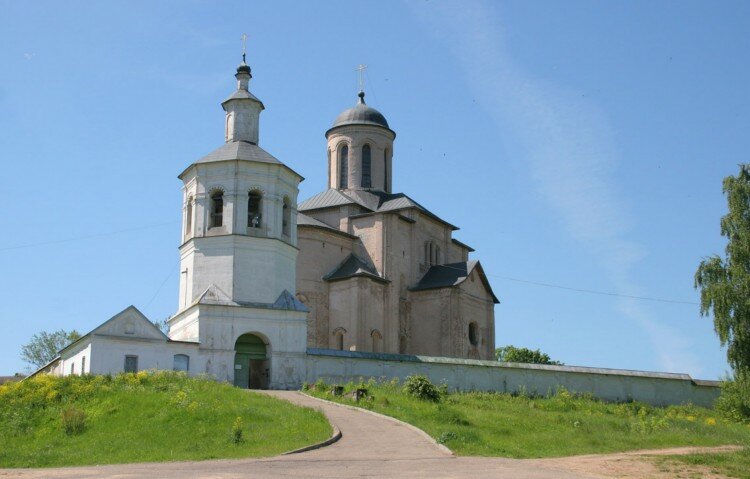 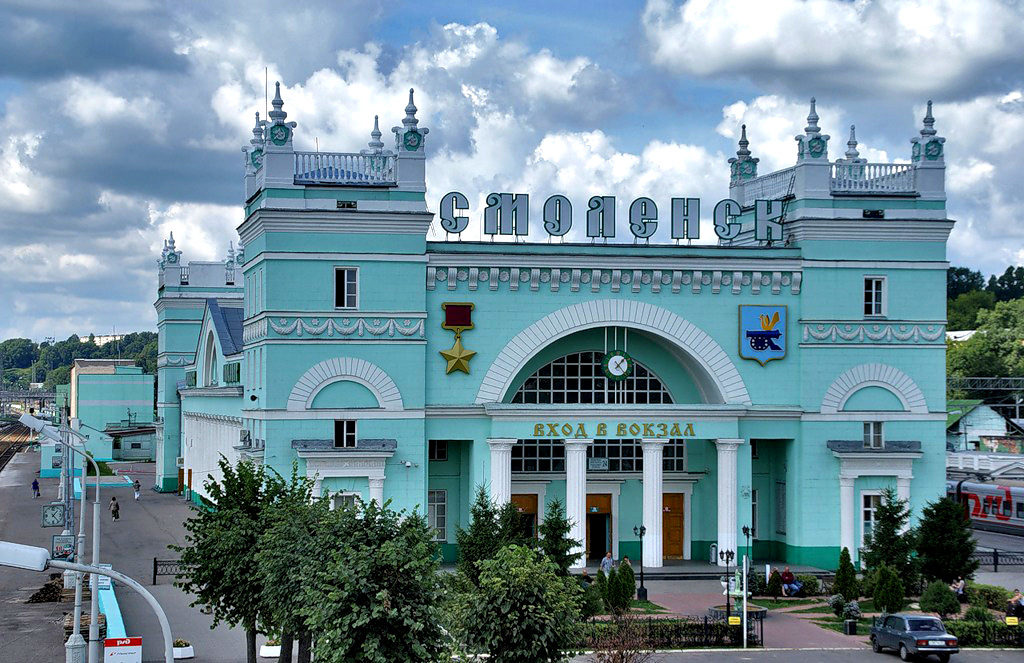 Топ 10 лучших достопримечательностей СМОЛЕНСКА
СКВЕР ПАМЯТИ ГЕРОЕВ
ЦЕРКОВЬ ПЕТРА И ПАВЛА
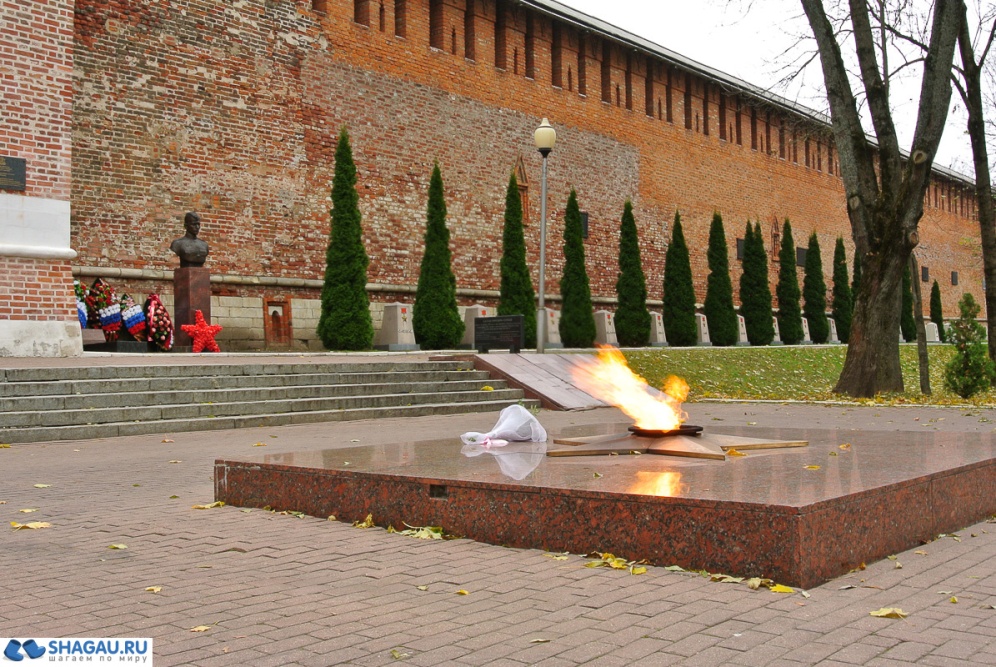 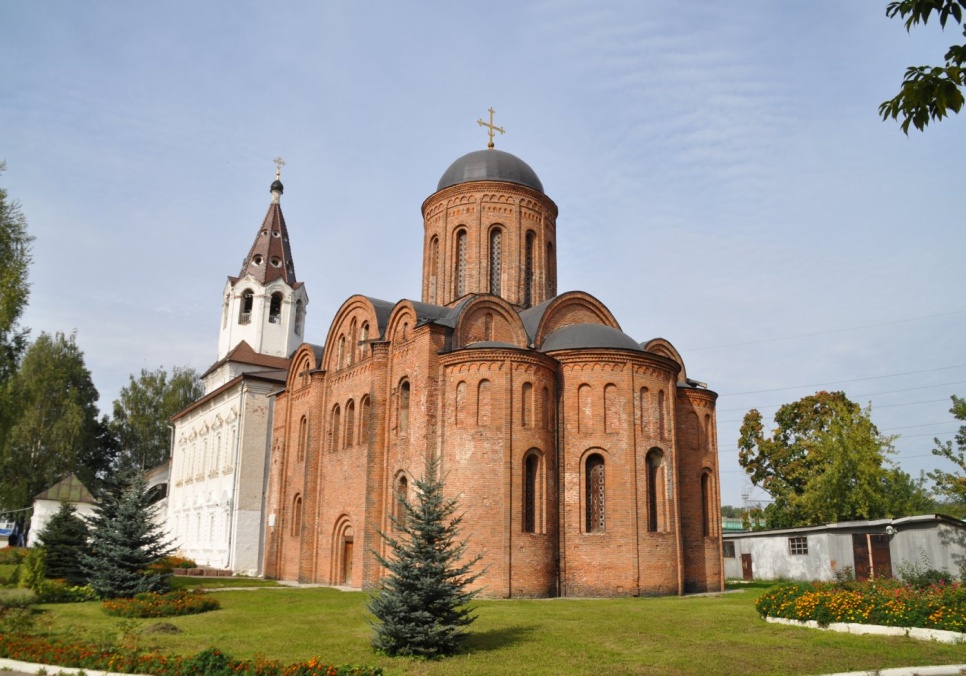 ИДЕЯ ПРОДВИЖЕНИЯ
Так как я житель города Смоленска  решила продвигать туризм в Смоленске.
Я предлагаю выкладывать в инстаграм видео – экскурсии по достопримечательностям, которые можно посетить позже из –за серьезной эпидемиологической обстановки.
Также можно сделать макет города, чтобы каждый человек смог построить свой маршрут для посещения и в дальнейшем совершить его в сопровождении гида.
Люди посмотрев это в инстаграме захотят посетить данные места и  купят путевки в туристическом агентстве за которые в последствии получат 20% кэш бека на карту МИР.